2019 MVL Lab Training Course
Computer Vision & Deep Learning - 2
Presenter: Hao-Ting Li (李皓庭)
Disadvantages of k-NN
The classifier must remember all of the training data and store it for future comparisons with the test data. 
Classifying a test image is expensive since it requires a comparison to all training images.
Linear Classification
Score function
maps the raw data to class scores
Loss function
quantifies the agreement between the predicted scores and the ground truth labels
Classifier
SVM
Softmax classifier
Parameterized Score Function
Bias Trick
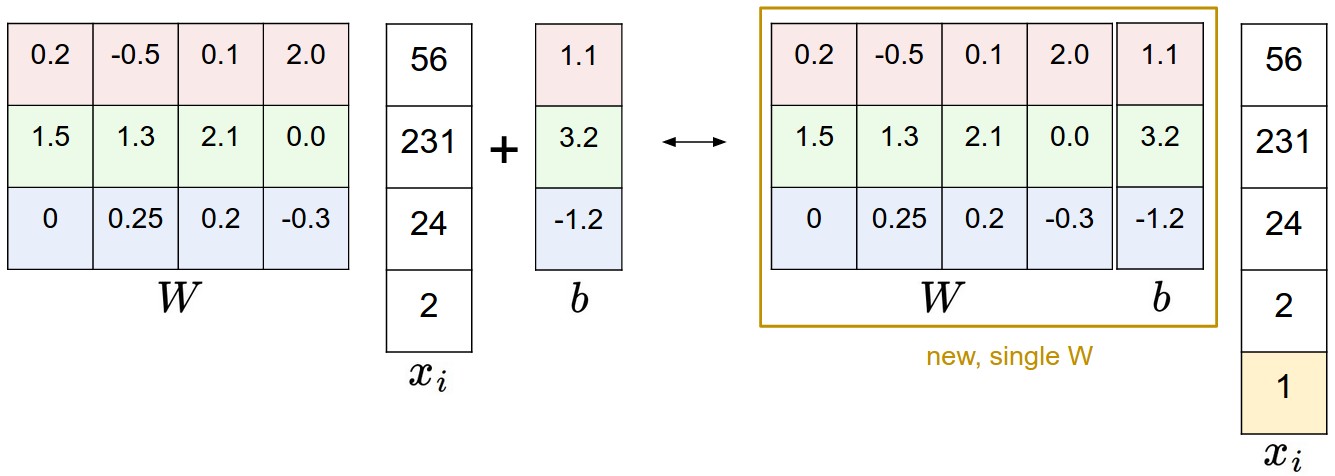 Linear Classifier
Interpreting a Linear Classifier
Analogy of Images as High-Dimensional Points.
Image Data Preprocessing
Loss Function
Loss function (cost function, or objective)
quantifies the agreement between the predicted scores and the ground truth labels
Intuitively, the loss will be high if we’re doing a poor job of classifying the training data, and it will be low if we’re doing well.
Multiclass Support Vector Machine Loss (SVM)
margin
classifier
Multiclass Support Vector Machine Loss (SVM)
Example
SVM Loss
Regularization
Regularization
Softmax Classifier
Softmax function
Softmax Classifier
Softmax Classifier
exp(.)
sum
30.196
(.)/sum
Information Theory View
SVM v.s. Softmax
Summary
Parametric approach
Score function
Loss function
SVM
Softmax
Reference
CS231n: Convolutional Neural Networks for Visual Recognition
http://cs231n.github.io/linear-classify/